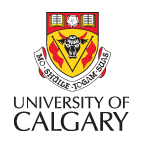 Scalable Multi-stage Preconditionersfor Numerical Simulations of Multi-Phase Flowin Porous Media
Hui Liu

University of Calgary
Email: hui.j.liu@ucalgary.ca

Joint work with Kun Wang and Zhangxin Chen
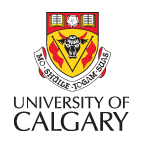 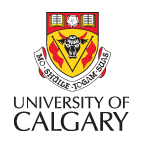 Outline
Introduction
Multi-Stage Preconditioners
Results and Discussions
Conclusions
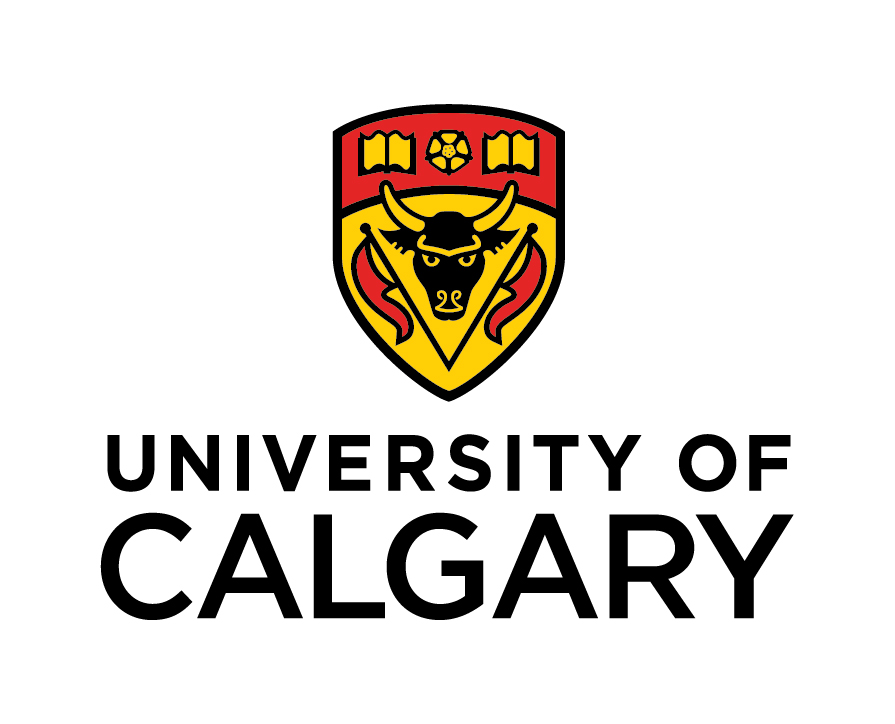 Introduction
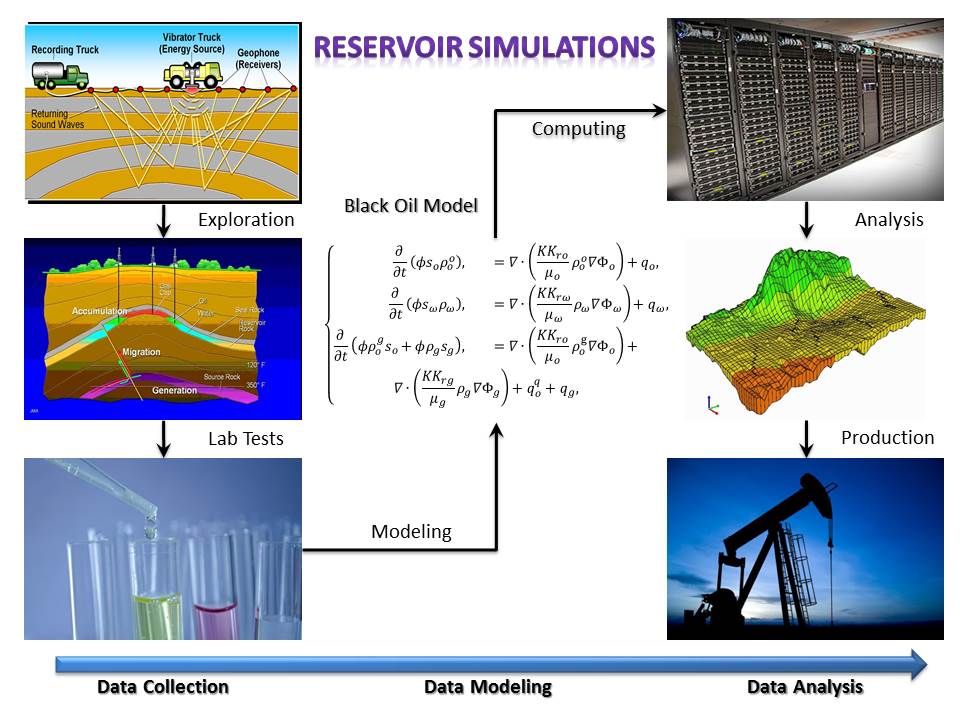 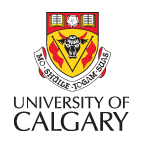 Black Oil Model
Conservation laws:
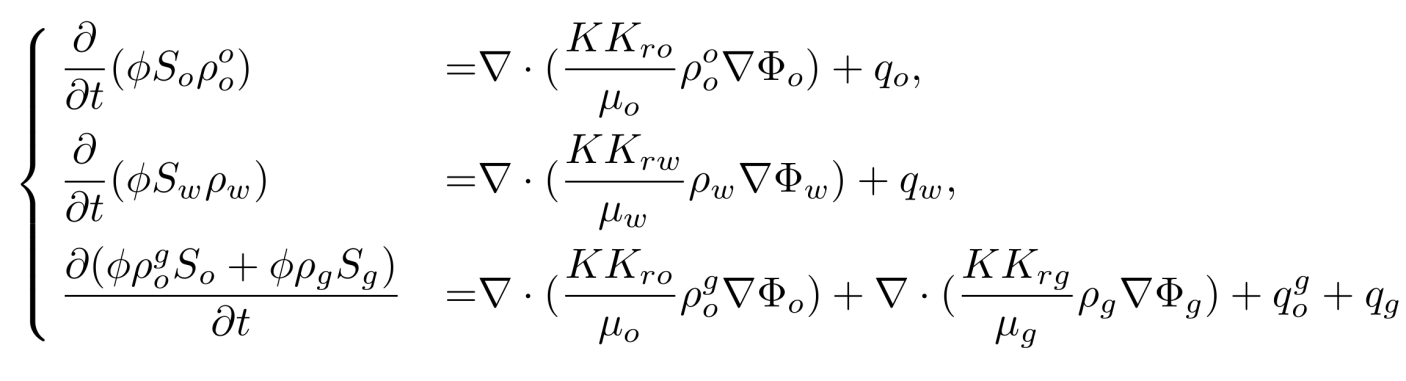 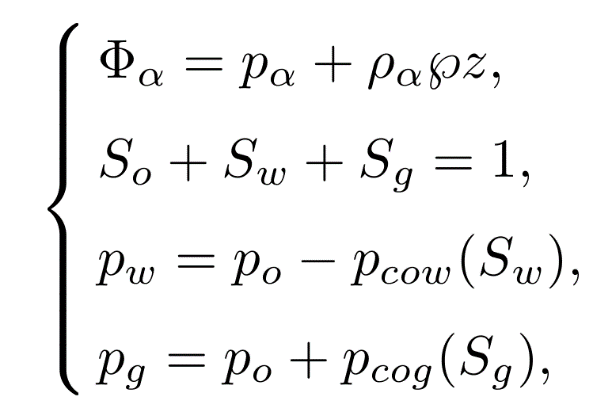 Constraints:
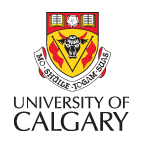 Oil-Water Model
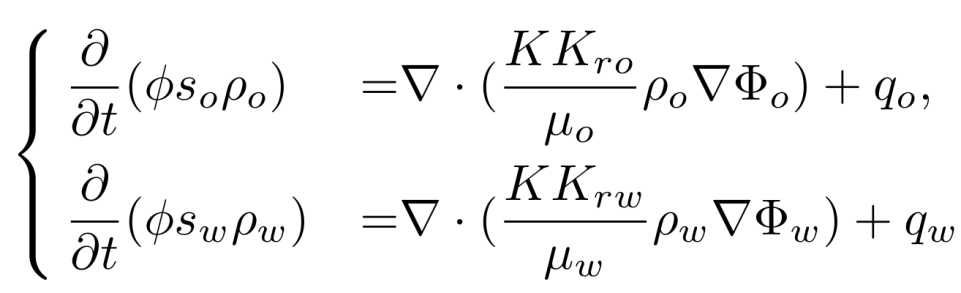 Conservation laws:
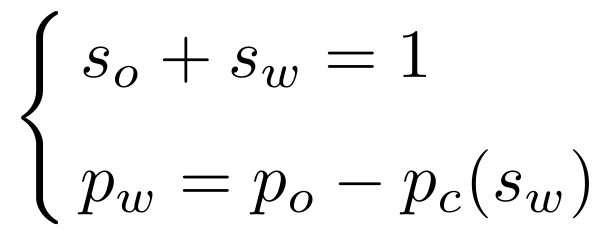 Constraints:
Traditional Simulators
Designed for desktop/workstation
 Multi-cores, OpenMP
 Efficient for small/medium cases
 Long simulation time for large-scale cases with tens of millions of grid cells
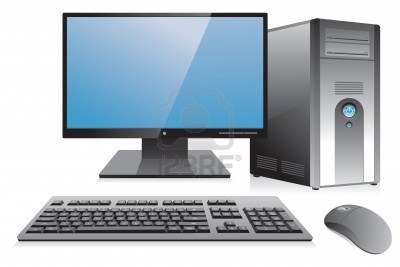 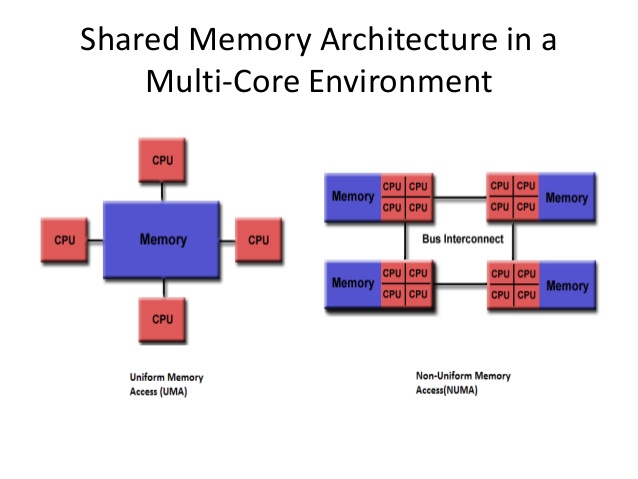 [Speaker Notes: Most applications are using the shared-memory programming models – based on OpenMP.

The simulation speed is very slow.]
New Generration Reservoir Simulators
Clusters/supercomputers
 OpenMP for shared memory
    - multi-cores, easy to use
 MPI among computation nodes
    - communication
    - MPI-IO, read input and write output
  Large-scale simulations
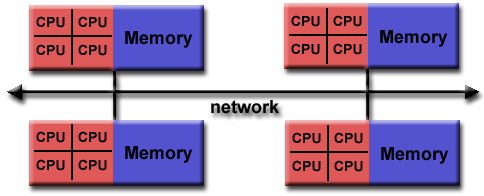 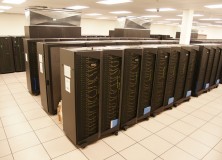 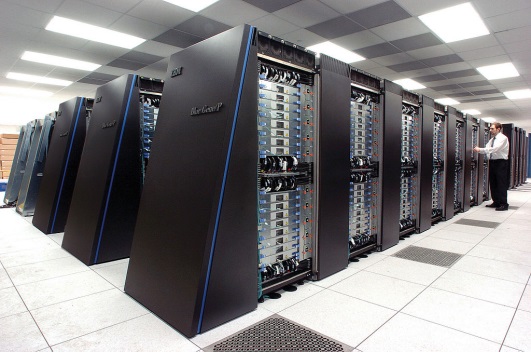 General Purpose Cluster (GPC)
IBM Blue Gene/Q
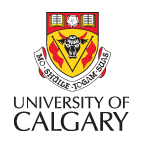 Challenges for Linear Solvers
Reservoir models are highly coupled nonlinear systems
 Heterogeneous permeability and porosity
 Linear systems are ill-conditioned and hard to solve

 Preconditioners: 
     -- ILU(k), ILUT, ILUC, and block ILU(k)
     -- CPR (Constrained Pressure Residual)
 CPR is the most effective method, and it is serial

 Parallel preconditioners:
     -- Effective
     -- Scalable
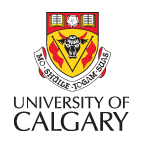 Multi-Stage Preconditioners
Highly nonlinear system, F(x) = 0
Linearization by Newton methods: A x = b
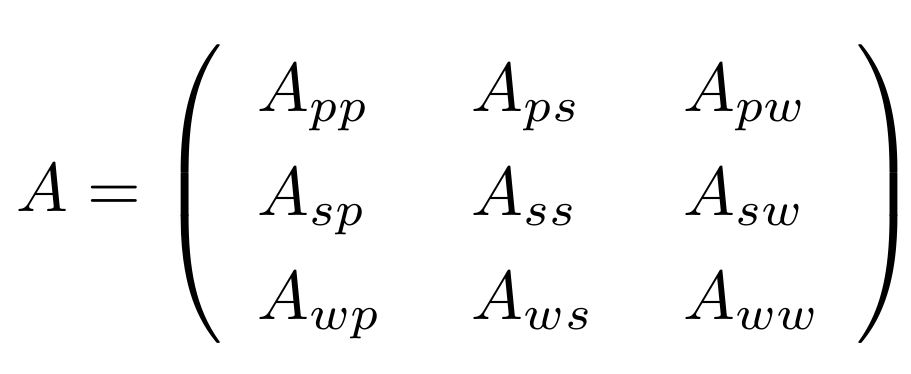 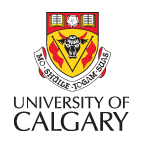 Constrained Pressure Residual Method
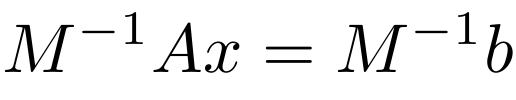 Preconditioning system: M x = f
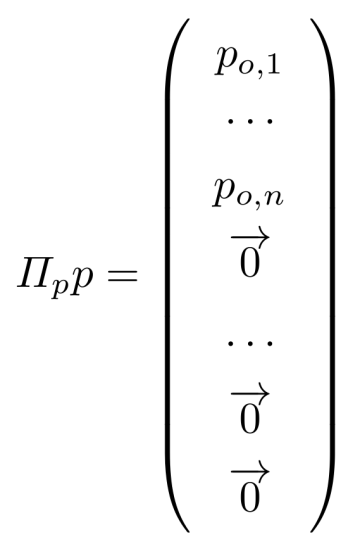 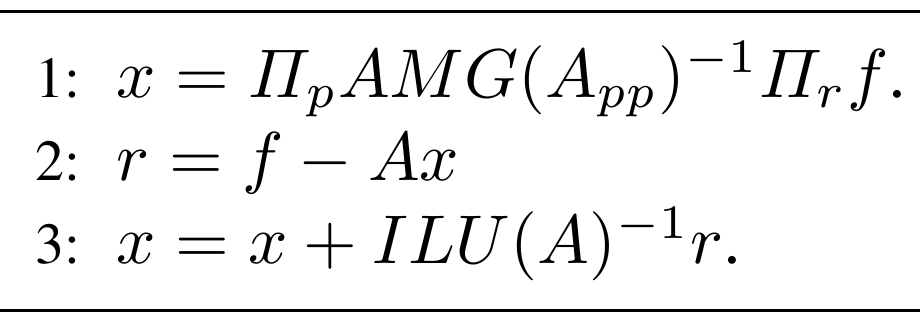 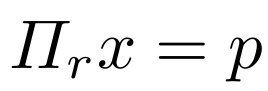 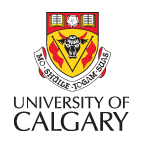 Constrained Pressure Residual Method
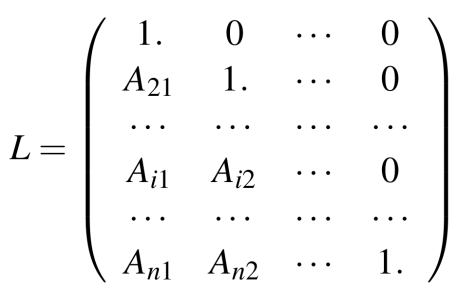 AMG methods: scalable for parallel computing.

 ILU: LU x = f (Ly = f, Ux = y); triangular solvers introduce global data dependence; not scalable.

 Restricted Additive Schwarz method (RAS): scalable; less communication and better convergence than other domain decomposition preconditioners.
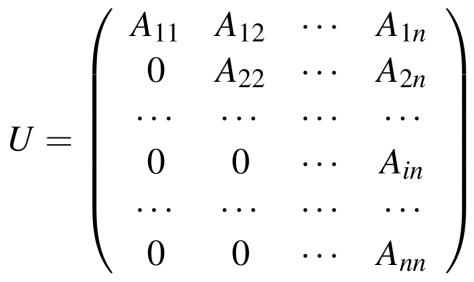 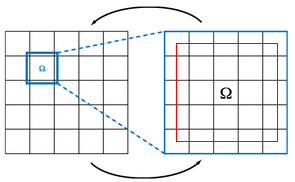 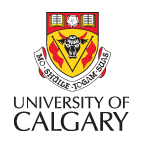 CPR-like Preconditioners
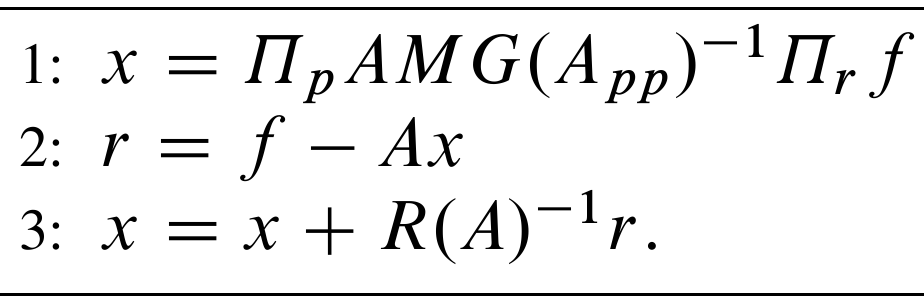 CPR-PF method
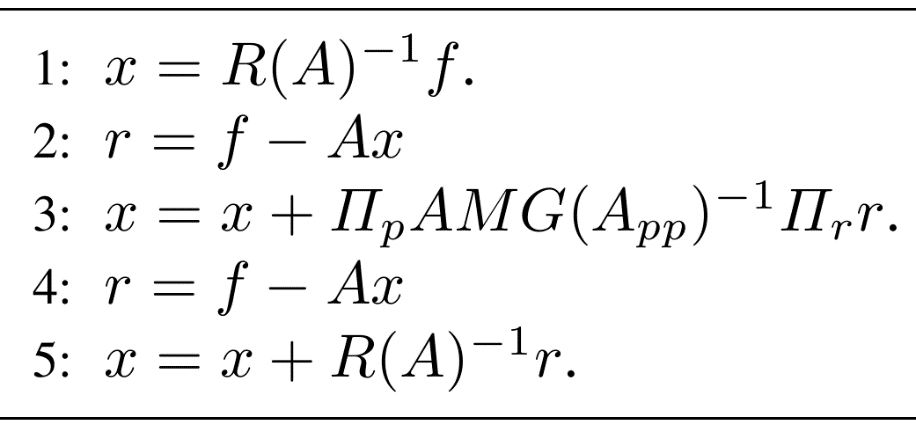 CPR-FPF method
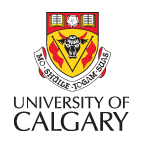 Matrix Decoupling
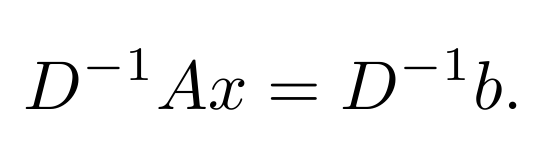 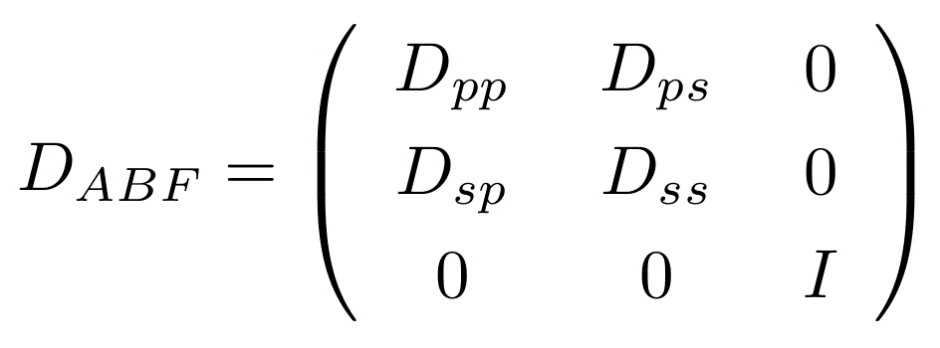 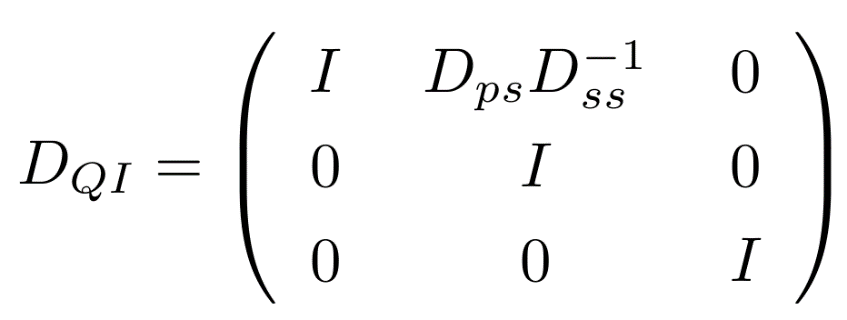 Alternative Block Factorization (ABF)
Quasi-IMPES
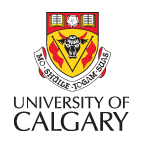 Results and Discussions
PRSI
    -- parallel reservoir simulation platform
    -- distributed systems, MPI, OpenMP
    -- arbitrary grid size and MPI procs
    -- grids, DOF
    -- distributed matrix and vector
    -- linear solvers (Krylov and AMG)
    -- AMG is BoomerAMG
    -- preconditioners
    -- parallel IO, key words parsing
    -- well modelling
    -- visualization
    -- in-house parallel simulators
    -- highly scalable, 8192 CPU cores


 Blue Gene/Q, IBM
    -- 2 racks (4 midplanes)
    -- one midplance:16 node
    -- one node: 32 cards 
    -- one card: PowerPC A2
    -- 16+1 cores, 16 GB mem, per card
    -- A2: low performance (1/10)
    -- system: strong network, scalable
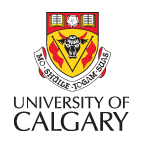 Case 1: Matrices from SPE10 Project
Oil-water model
 Grid: 60 x 110 x 85, 1.12 million
 Highly heterogeneous permeability
 2000 days
 One injection well, four producers
 RAS, ILU(0)
 AMG: 6 levels
  -- Falgout coarsening
  -- One V-cycle
  -- Symmetric Gauss-Seidel smoother
  -- 2 smoothing iteration
  -- CMI interpolation
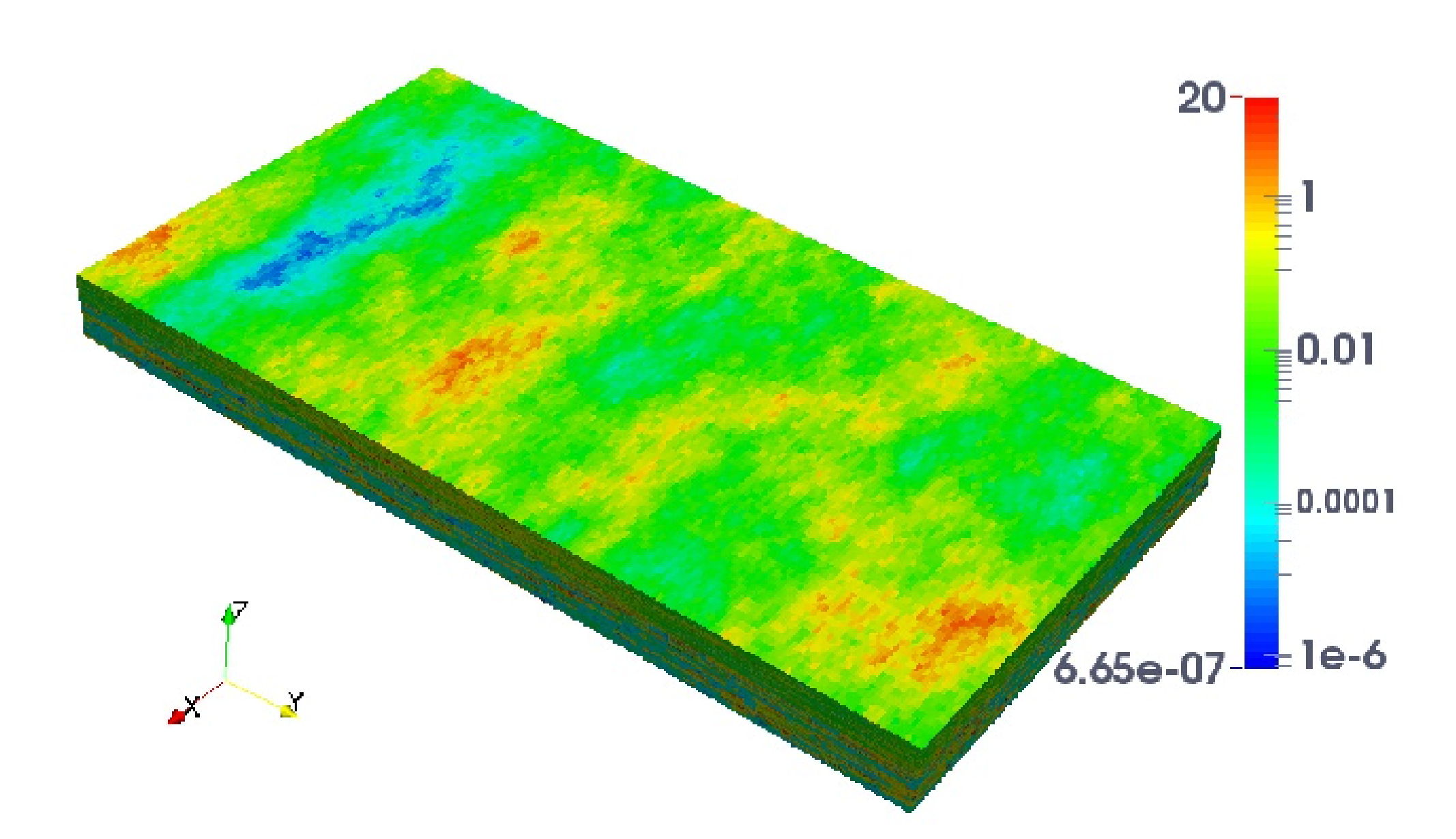 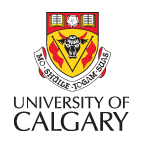 Case 1: convergence
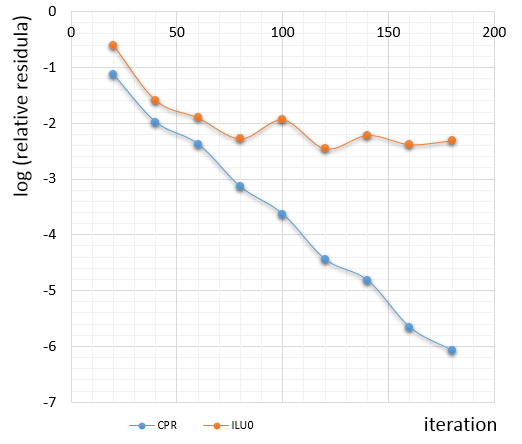 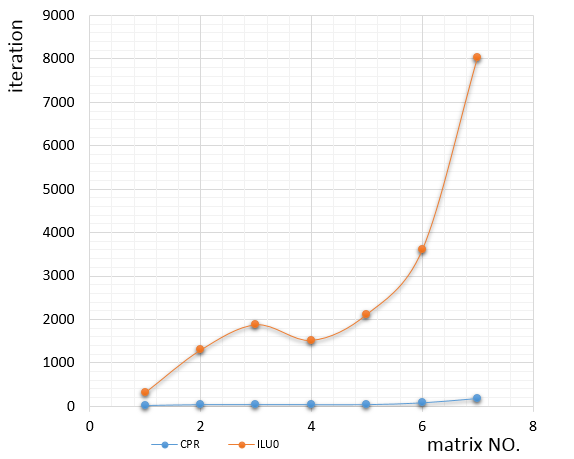 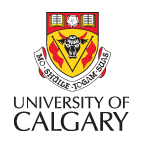 Case 2: refined SPE10, oil-water
Grid: 180 x 660 x 255, 30 million
 10 days, max step: 5 days
 Inexact Newton: 1e-2
 BiCGSTAB, max: 100
 CPR-FPF, Quasi-IMPES
 RAS, overlap 1, ILU(0)
 AMG, one V-cycle, 6 levels
 IBM Blue Gene/Q
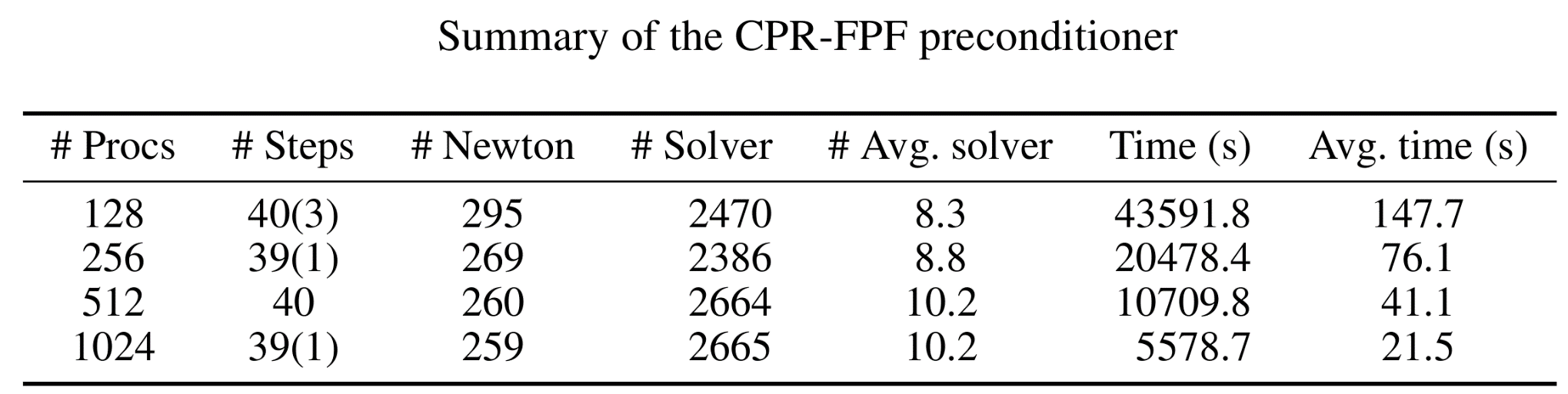 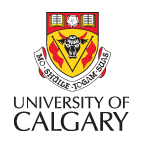 Case 2: scalability
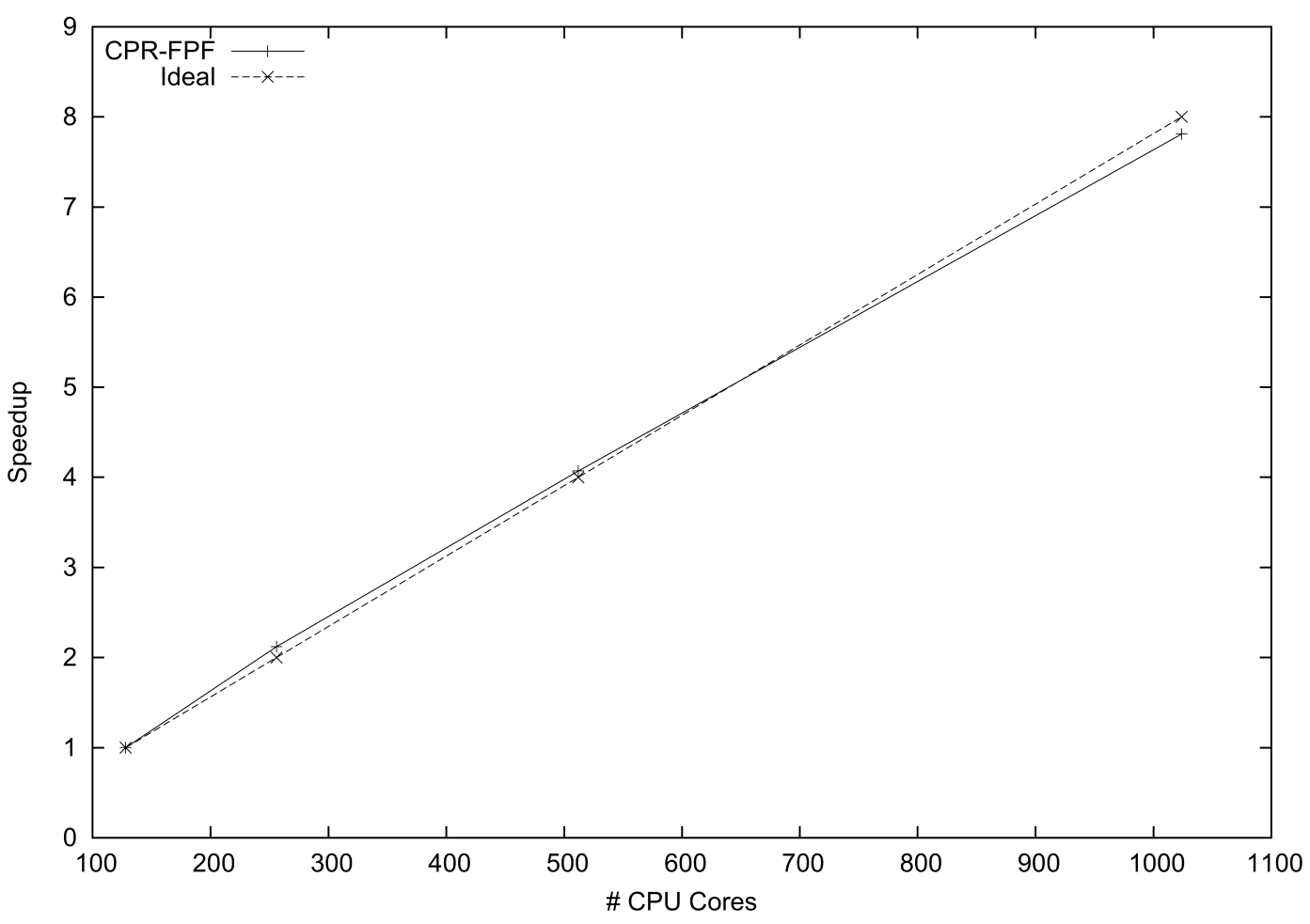 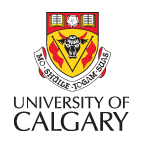 Case 3: refined SPE10, black oil
Grid: 180 x 660 x 255, 30 million
 10 days, max: 5 days
 Inexact Newton: 1e-2
 BiCGSTAB, max: 100
 CPR-FPF, ABF decoupling
 RAS, overlap 1, ILU(0)
 AMG, one V-cycle, 6 levels
 IBM Blue Gene/Q
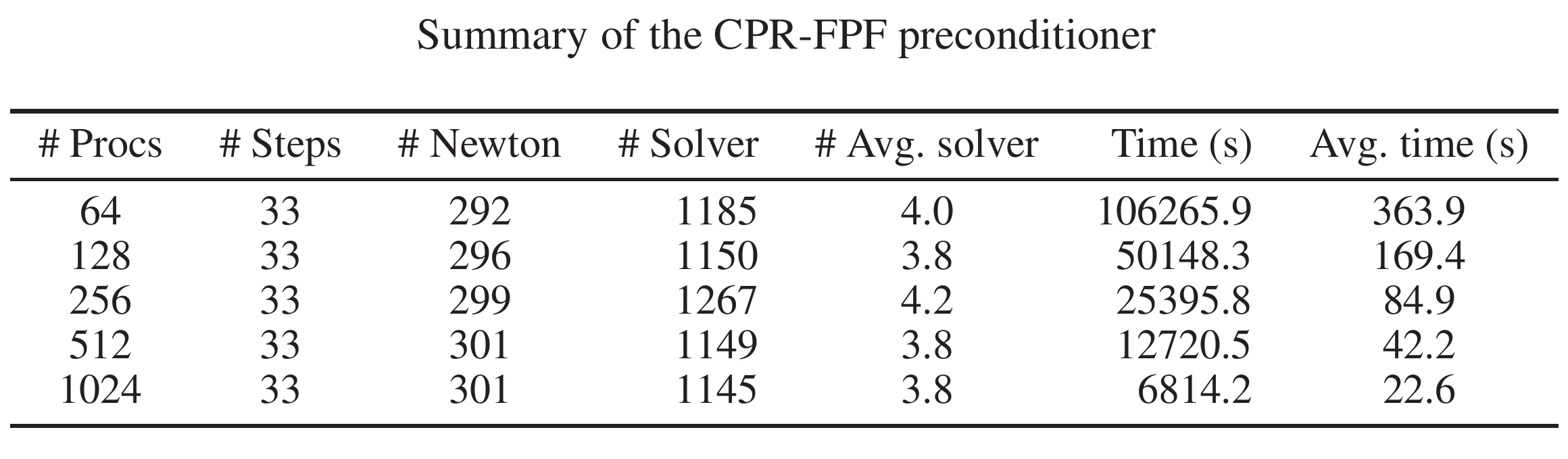 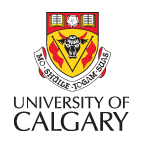 Case 3: scalability
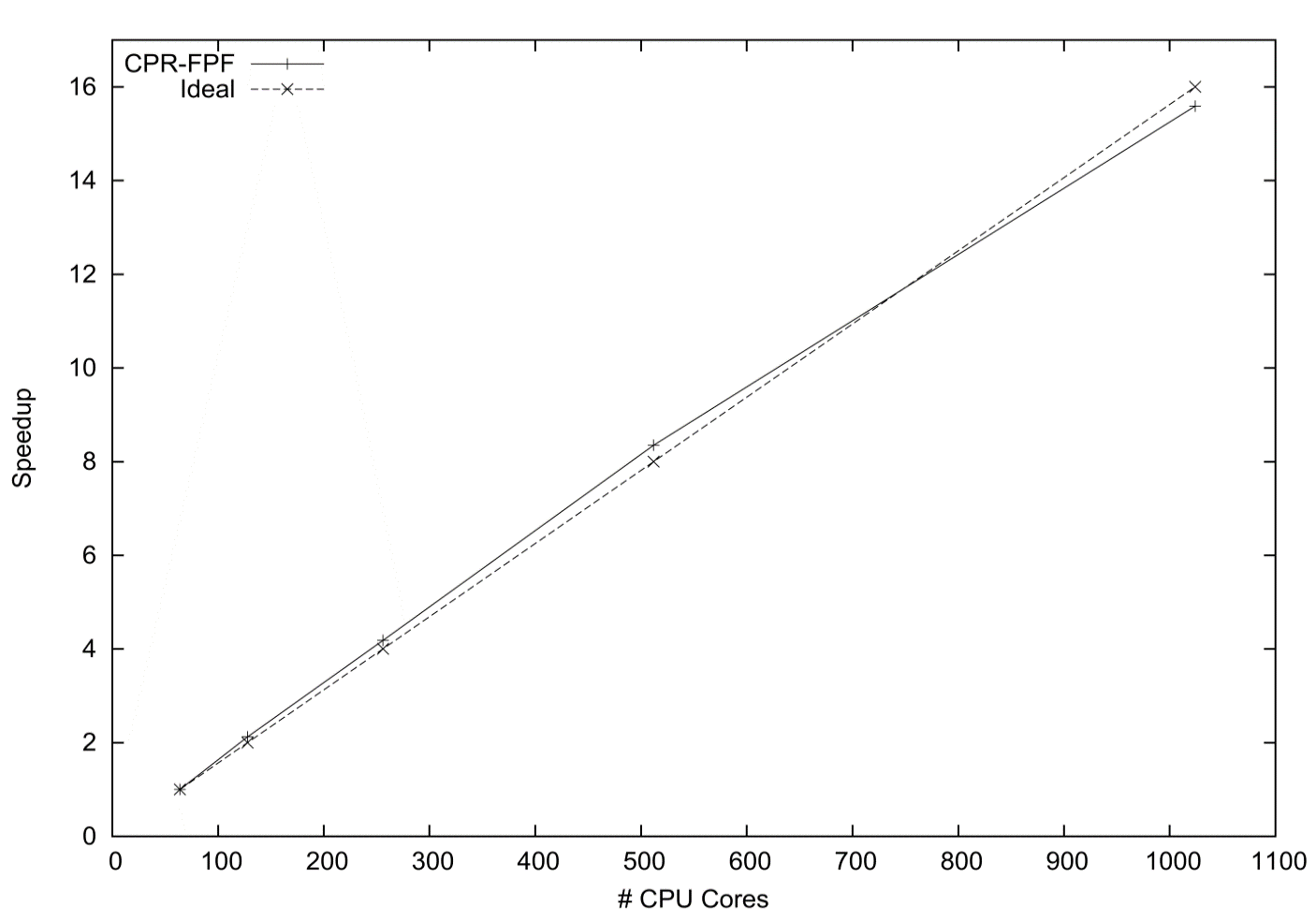 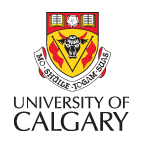 Case 4: a giant oil-water model
Homogeneous model
 Grid: 140 million
 BiCGSTAB solver
 CPR-FPF preconditioner
 10 days
Quasi-IMPES decoupling
 Inexact Newton method, tol: 1e-2
 IBM Blue Gene/Q supercomputer
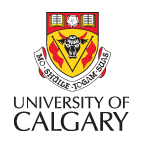 Case 4: scalability
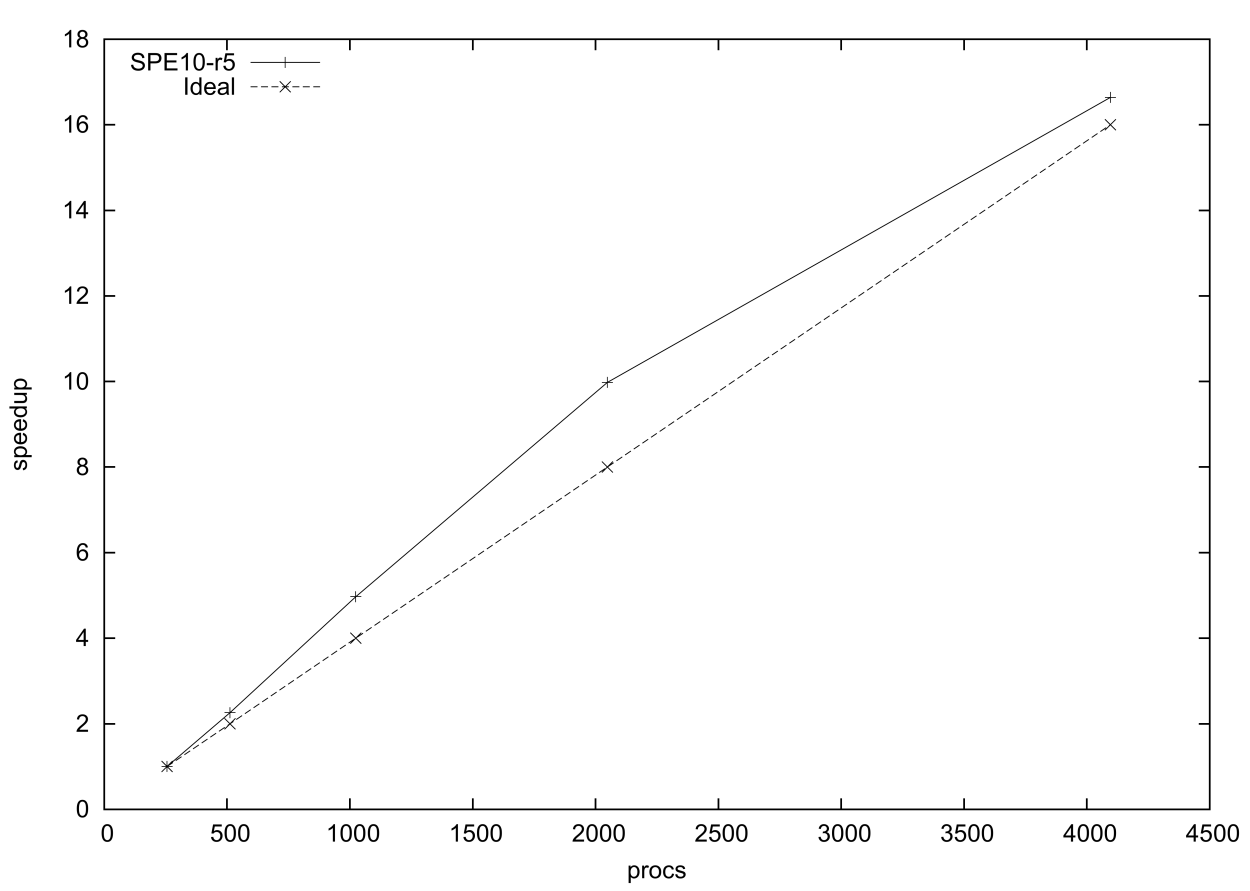 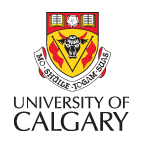 Case 5: refined SPE1
Black oil model
 Grid: 100 million
 Inexact Newton method
 tol: 1e-3
Solver: BiCGSTAB
 Preconditioner: CPR-FPF
 ABF decoupling
 10 days
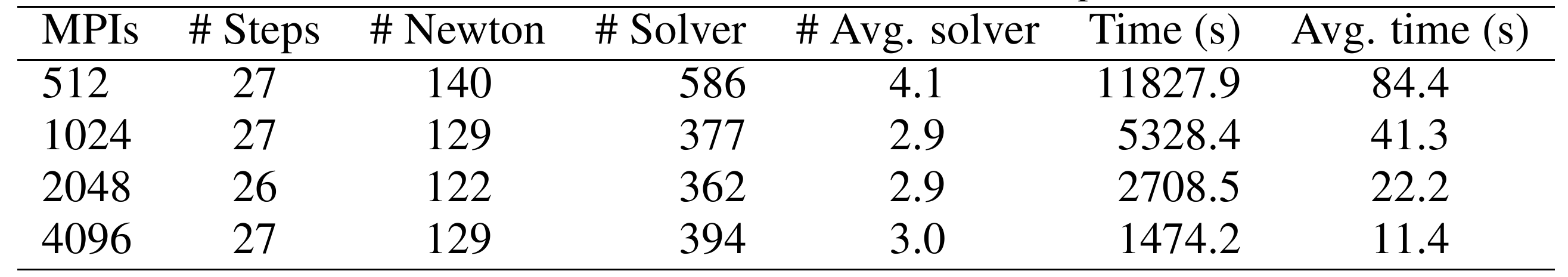 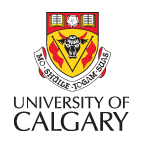 Case 5: scalability
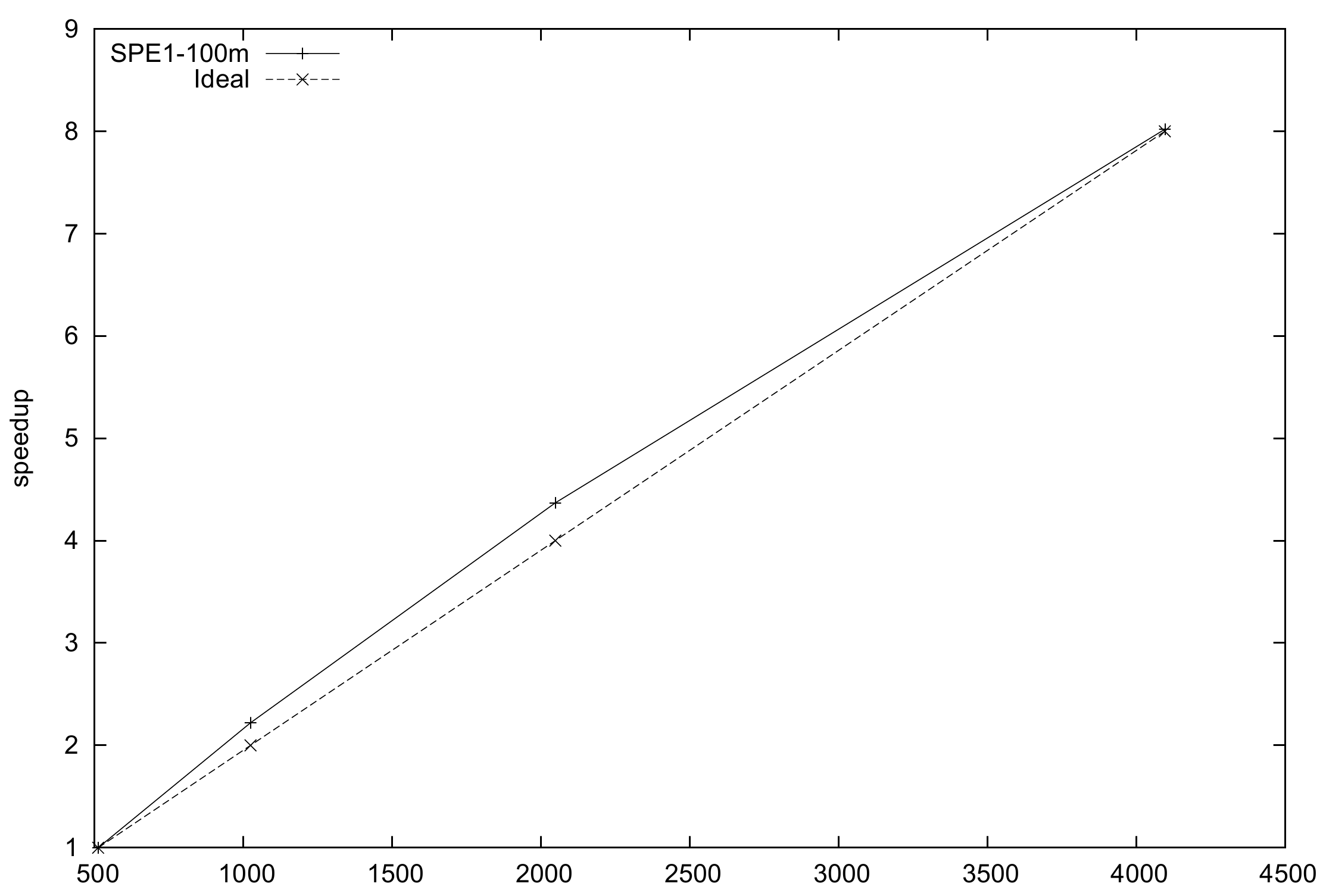 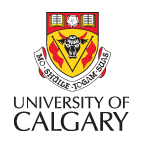 Conclusions
Study CPR-like preconditioners for parallel systems
 Apply Restricted Additive Schwarz method instead of ILU methods
 Propose multi-stage CPR-like preconditioners
 These methods are effective to heterogeneous models
 Good convergence
 Highly scalable, thousands of CPUs
 They work for black oil model and derived models, such as polymer flooding and extended model.
 They also work for compositional model.
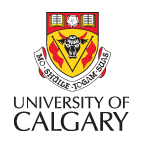 Future Work
CPR-like methods do not work with thermal models, which consider multiple components and temperature change.
 To study and develop multi-level methods for thermal models
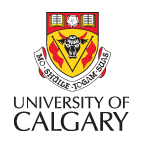 Thank you.